Заполнить таблицу
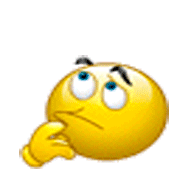 Заполнить таблицу
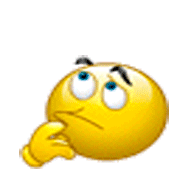 Заполнить таблицу
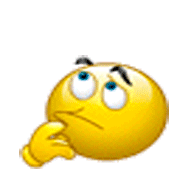 Заполнить таблицу
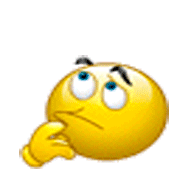 Заполнить таблицу
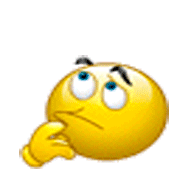 Заполнить таблицу
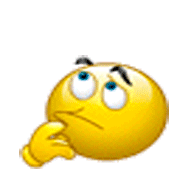 Алгоритм умножения десятичных дробей
Чтобы   перемножить
Алгоритм умножения десятичных дробей
Чтобы перемножить  десятичные дроби,
Алгоритм умножения десятичных дробей
Чтобы перемножить  десятичные дроби,    надо:
Алгоритм умножения десятичных дробей
Чтобы перемножить  десятичные дроби,    надо:
1.     выполнить     умножение,
Алгоритм умножения десятичных дробей
Чтобы перемножить  десятичные дроби,    надо:
1. выполнить умножение, не обращая внимания
Алгоритм умножения десятичных дробей
Чтобы перемножить  десятичные дроби,    надо:
1. выполнить умножение, не обращая внимания на запятые;
Алгоритм умножения десятичных дробей
Чтобы перемножить  десятичные дроби,    надо:
1. выполнить умножение, не обращая внимания на запятые;
2.  отделить  запятой
Алгоритм умножения десятичных дробей
Чтобы перемножить  десятичные дроби,    надо:
1. выполнить умножение, не обращая внимания на запятые;
2. отделить запятой столько цифр справа,
Алгоритм умножения десятичных дробей
Чтобы перемножить  десятичные дроби,    надо:
1. выполнить умножение, не обращая внимания на запятые;
2. отделить запятой столько цифр справа, сколько их после запятой
Алгоритм умножения десятичных дробей
Чтобы перемножить  десятичные дроби,    надо:
1. выполнить умножение, не обращая внимания на запятые;
2. отделить запятой столько цифр справа, сколько их после запятой в обоих множителях вместе.
Проверь себя
3,06
         2,1
Проверь себя
3,06
         2,1
        306
Проверь себя
3,06
         2,1
        306
      612
Проверь себя
3,06
         2,1
        306
      612
      6426
Проверь себя
3,06
         2,1
        306
      612
     6,426
Проверь себя
3,06
         2,1
        306
      612
     6,426
0,5
       2,3
Проверь себя
3,06
         2,1
        306
      612
     6,426
0,5
       2,3
        15
Проверь себя
3,06
         2,1
        306
      612
     6,426
0,5
       2,3
        15
      10
Проверь себя
3,06
         2,1
        306
      612
     6,426
0,5
       2,3
        15
      10
      115
Проверь себя
3,06
         2,1
        306
      612
     6,426
0,5
       2,3
        15
      10
     1,15
Проверь себя
3,06
         2,1
        306
      612
     6,426
0,5
       2,3
        15
      10
     1,15
3,24
     12,11
Проверь себя
3,06
         2,1
        306
      612
     6,426
0,5
       2,3
        15
      10
     1,15
3,24
     12,11
        324
      324
    648
  324
Проверь себя
3,06
         2,1
        306
      612
     6,426
0,5
       2,3
        15
      10
     1,15
3,24
     12,11
        324
      324
    648
  324
  392364
Проверь себя
3,06
         2,1
        306
      612
     6,426
0,5
       2,3
        15
      10
     1,15
3,24
     12,11
        324
      324
    648
  324
 39,2364
Домашнее задание
Учить алгоритм умножения десятичных дробей;
В рабочей тетради: с. 61 №1, №2.
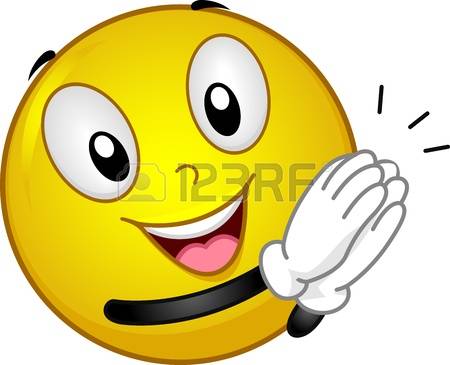